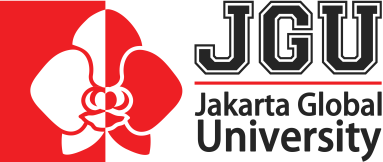 SISTEM INFORMASI MANAJEMENPERTEMUAN KE-11SISTEM INFORMASI SUMBER DAYA MANUSIA
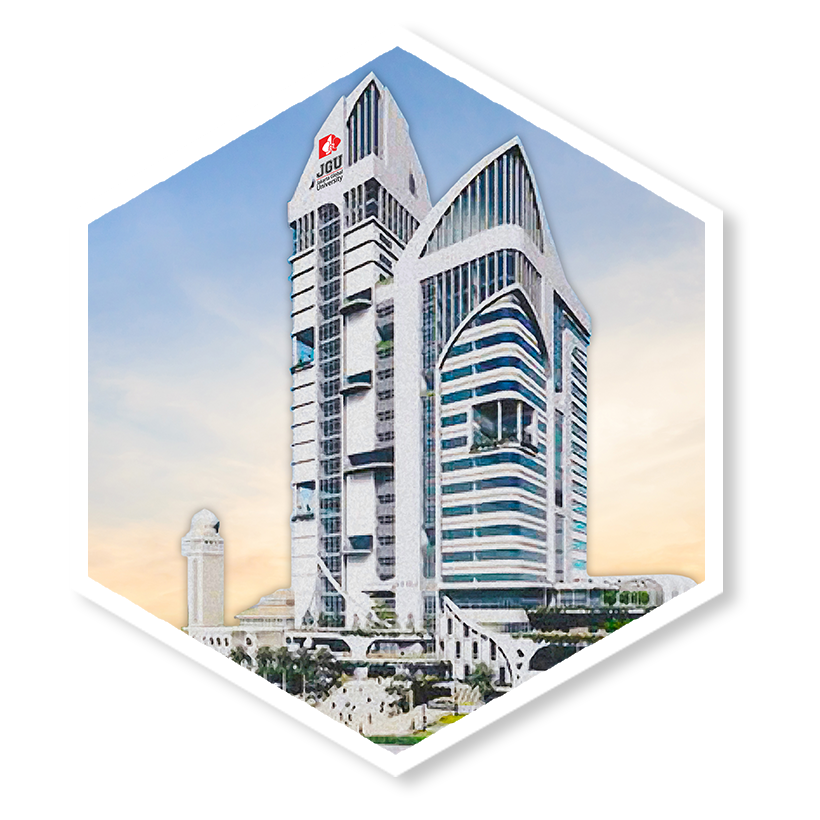 Udriyah, S.S.T., M.Mgt
CAPAIAN PEMBELAJARAN
Setelah mempelajari bab ini, diharapkan mahasiswa mampu untuk memahami:
Sistem Informasi Sumber Daya Manusia (SISDM)
Tujuan SISDM
Fungsi SISDM
Kegiatan Utama SDM
Tahap-tahap pengembangan SISDM
Komponen SISDM
PENDAHULUAN
DEFINISI SISTEM INFORMASI SDM
Karakteristik informasi yang disiapkan SISDM
TUJUAN SISDM
FUNGSI SISDM (Menurut Cherrington, 1995)
KEGIATAN UTAMA SDM
1. Perekrutan dan Penerimaan
2. Pendidikan dan Pelatihan
3. Manajemen Data
4. Penghentian dan Administrasi Tunjangan
TAHAP-TAHAP SISDM
SUMBER SISTEM INFORMASI SDM
KOMPONEN SISTEM INFORMASI SDM
Latihan  Membuat Flowchart SISDM (Rekrutment)
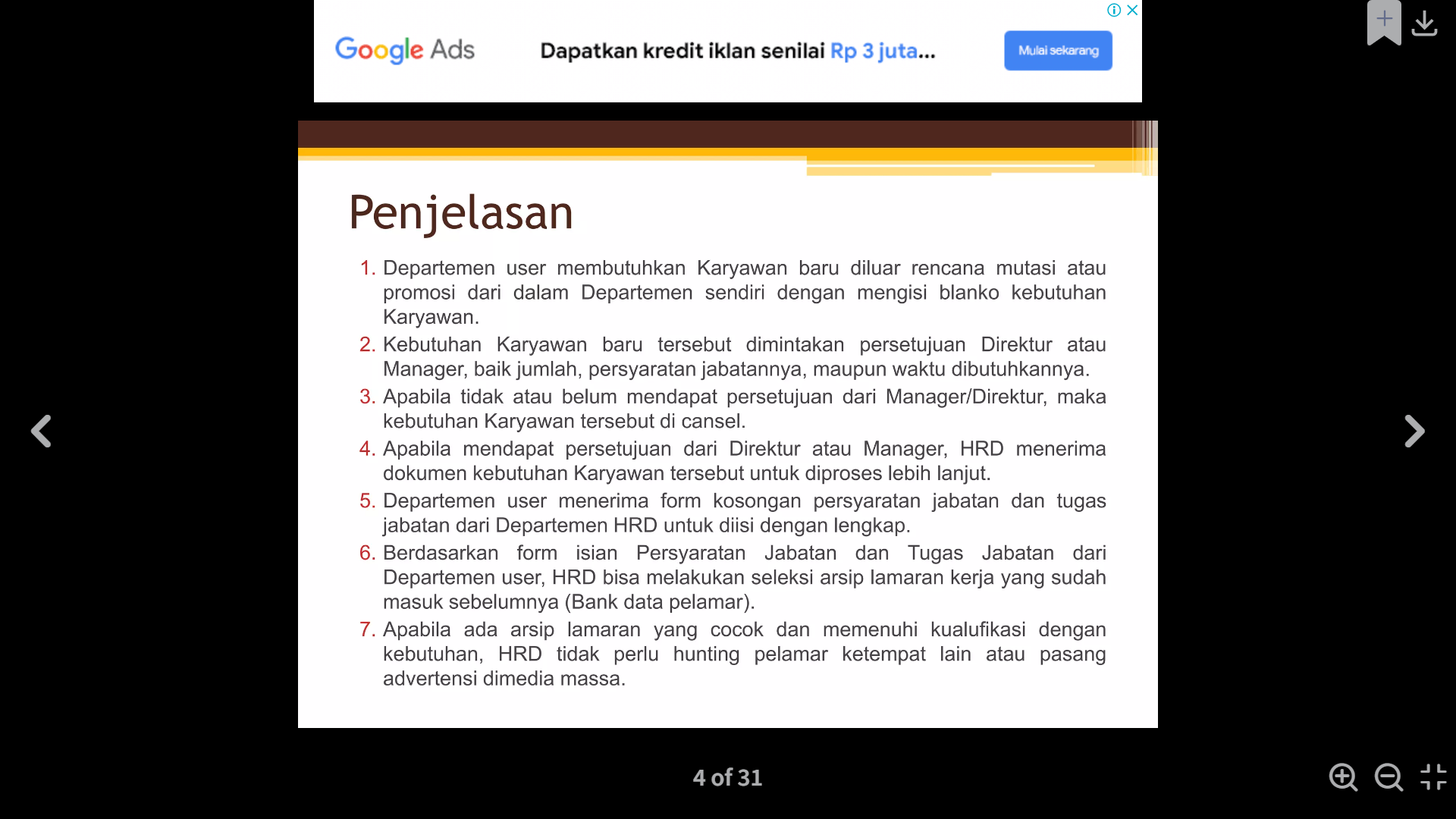 Lanjutan..
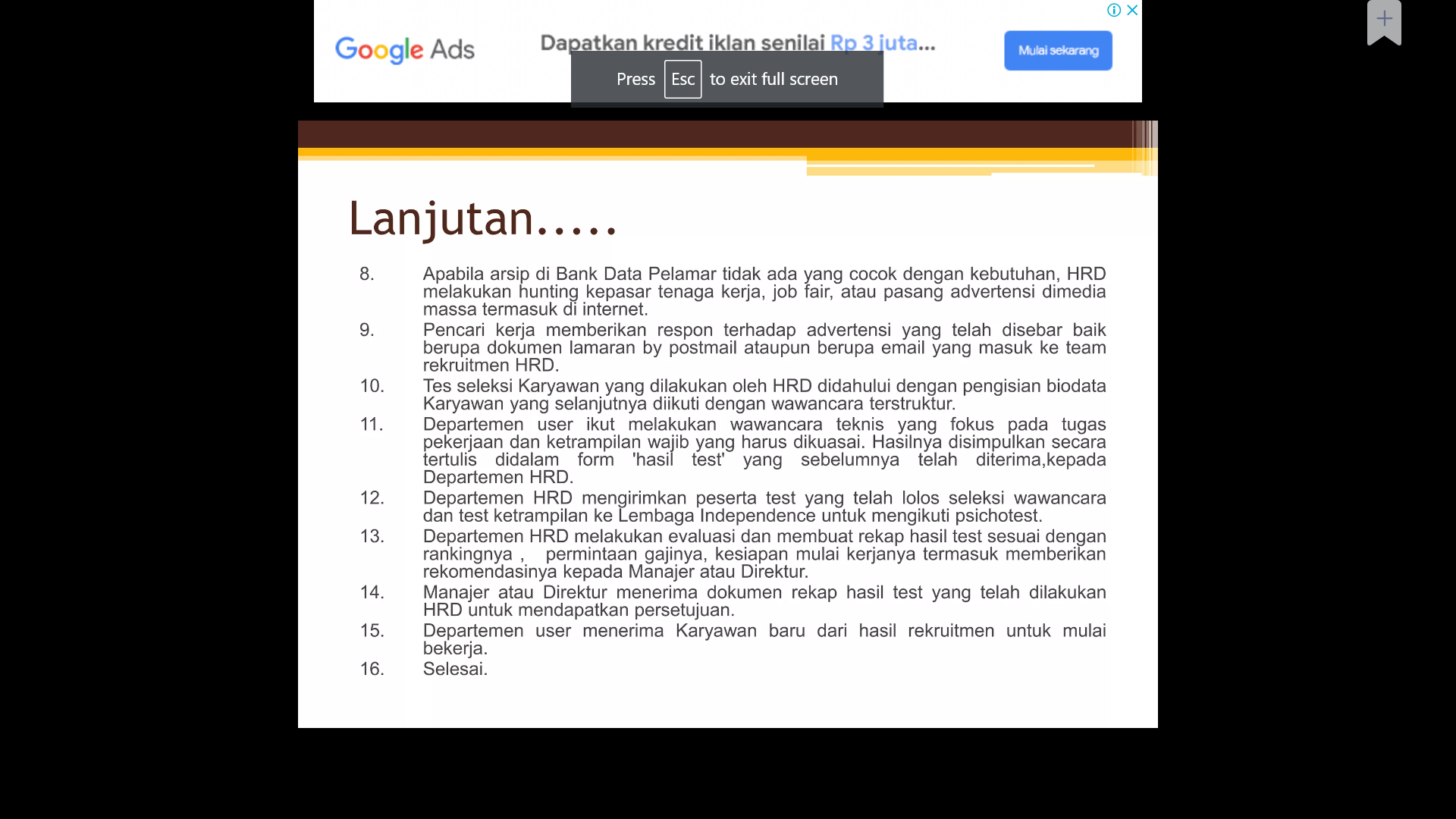